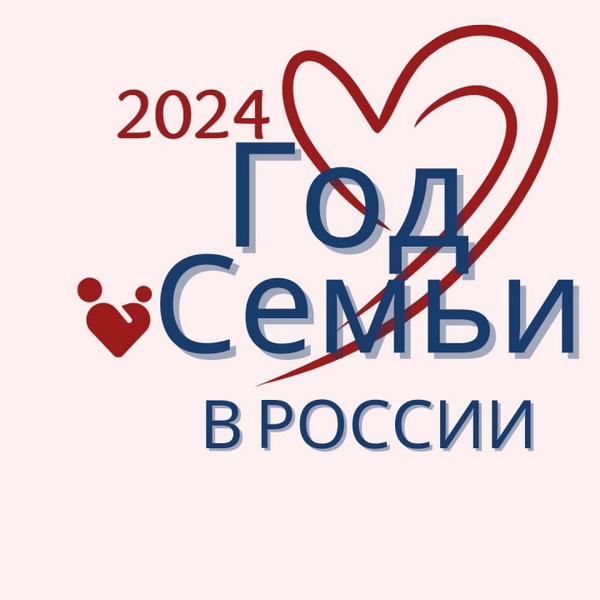 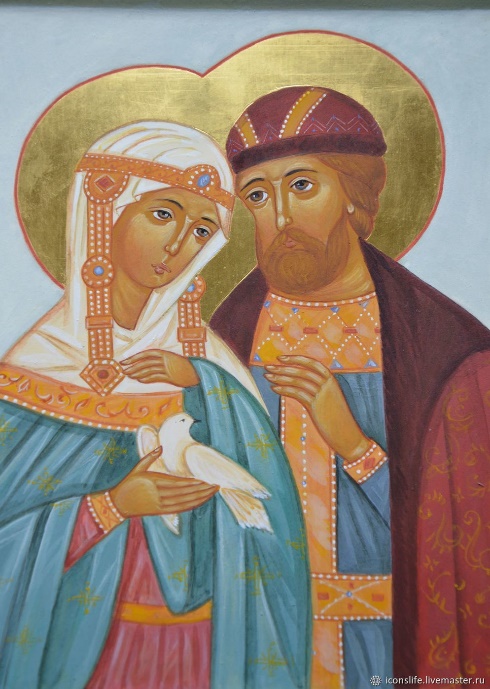 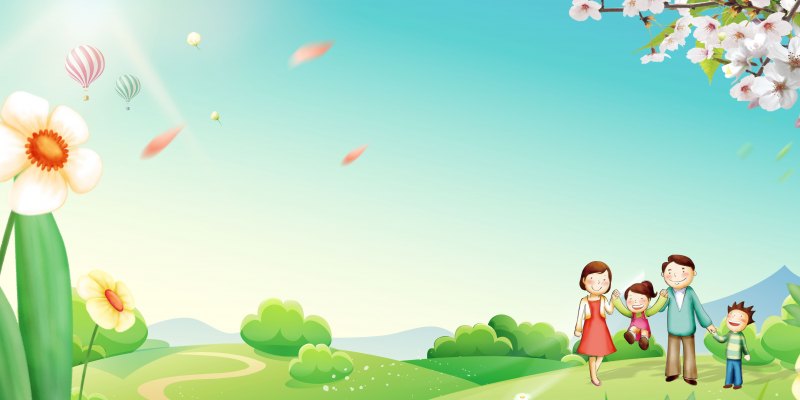 2024
Творческий отчет 
«Крепкая семья- сильная Россия»
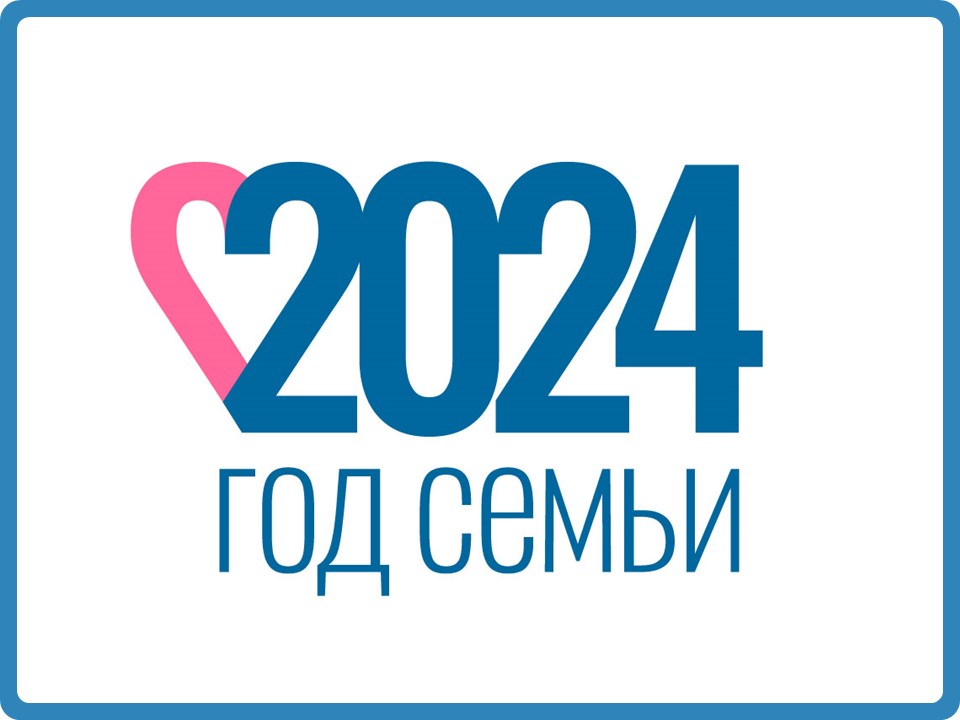 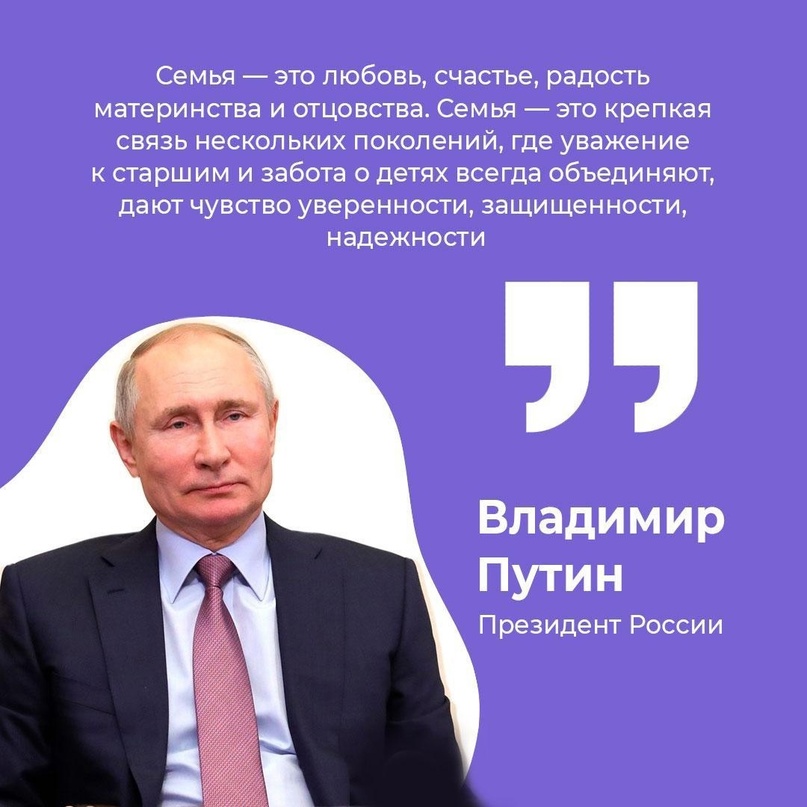 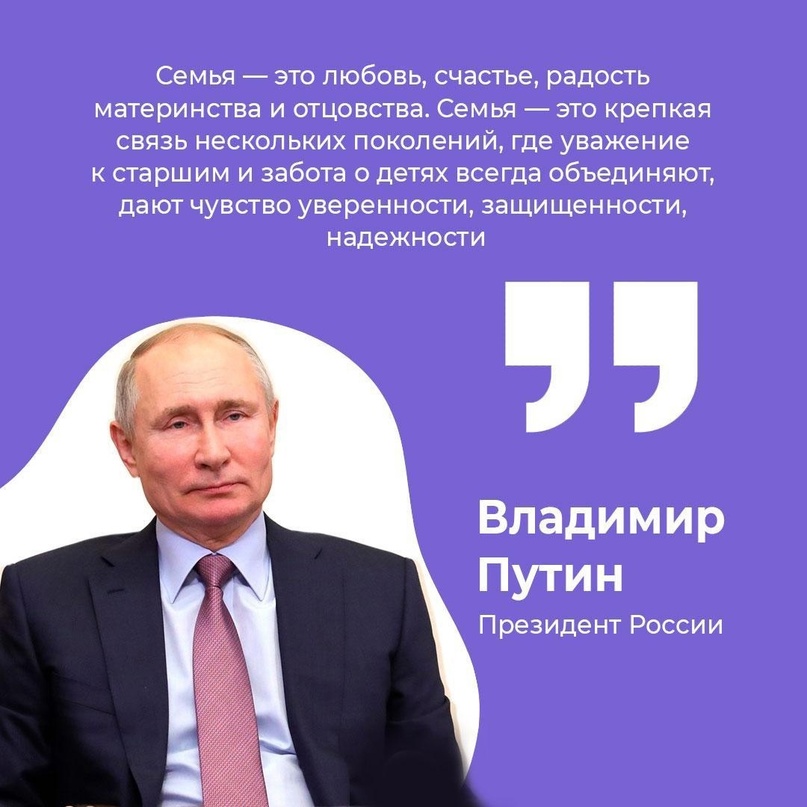 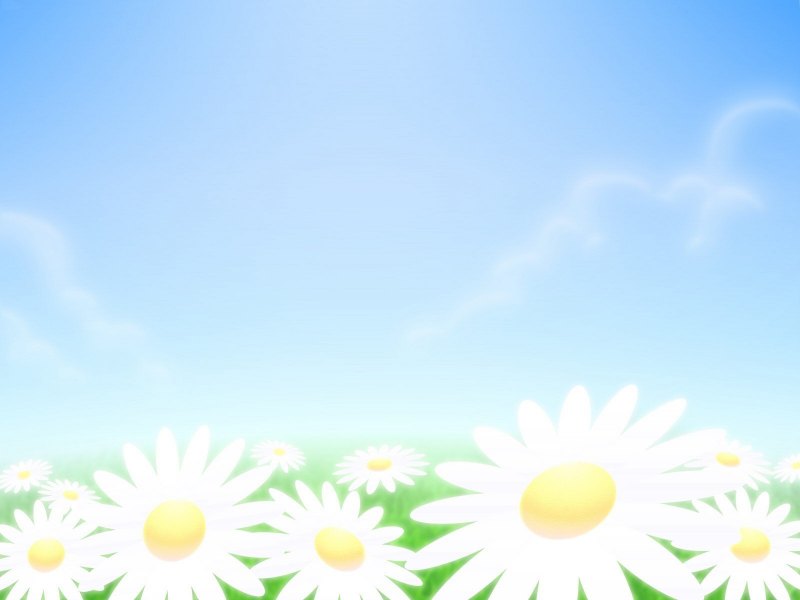 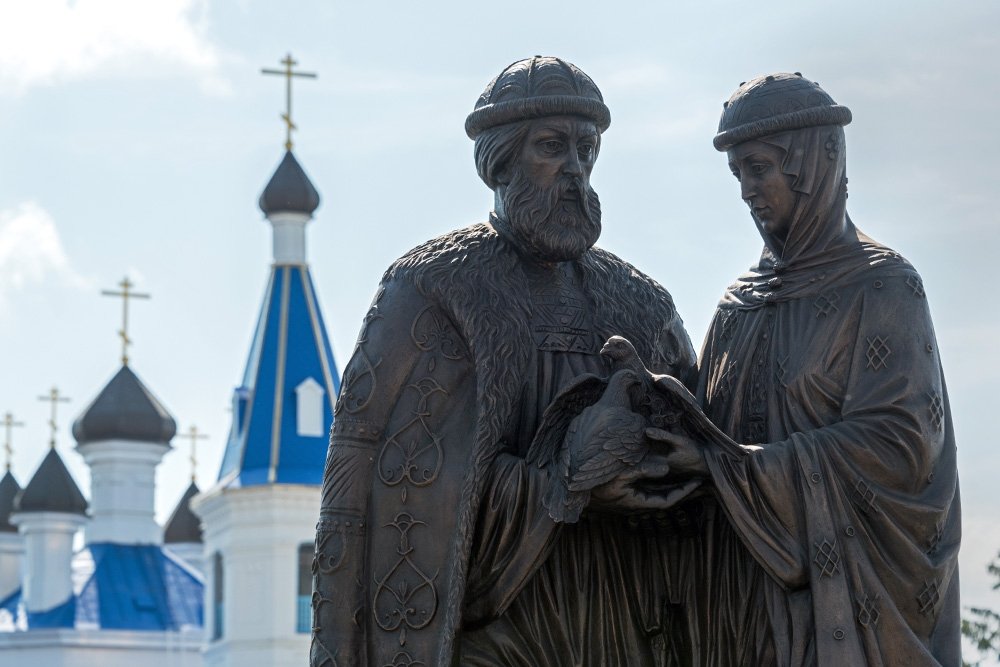 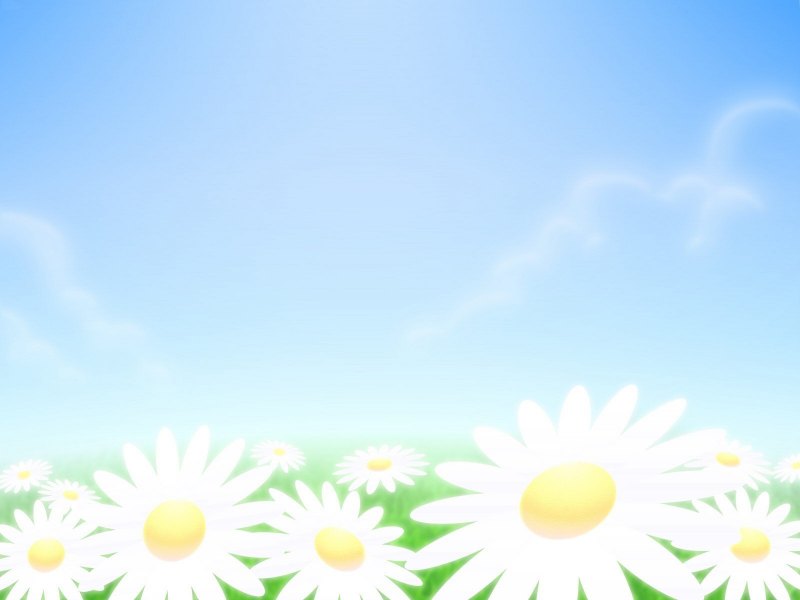 Работа с семьей
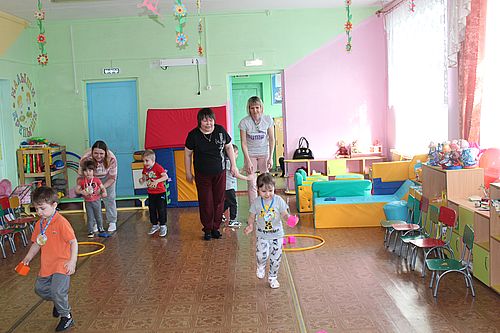 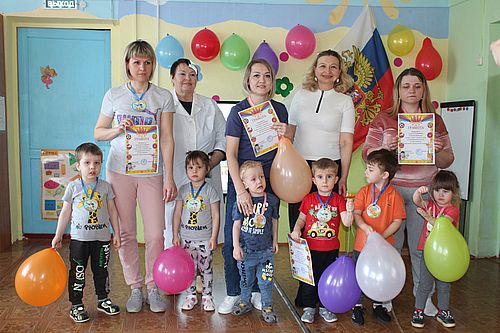 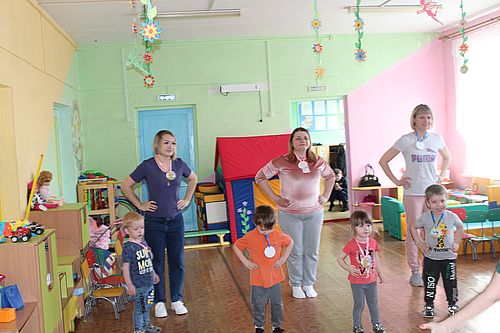 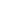 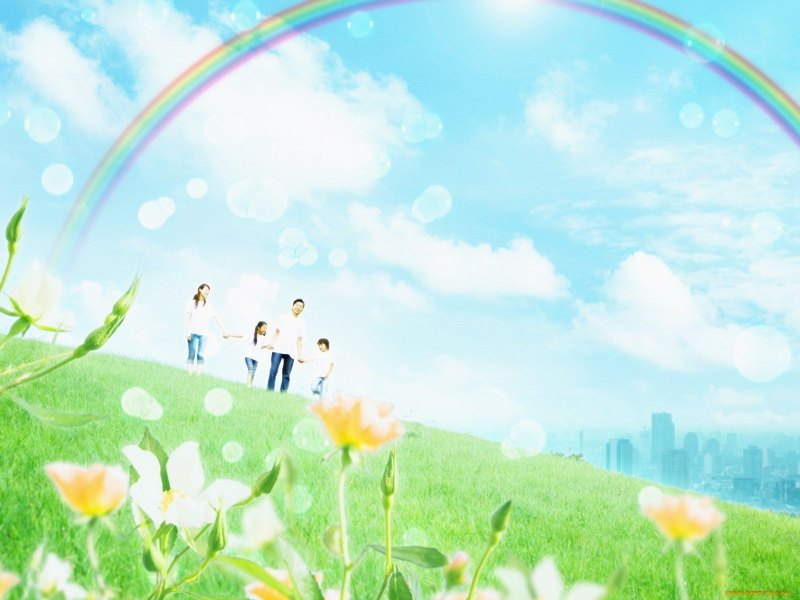 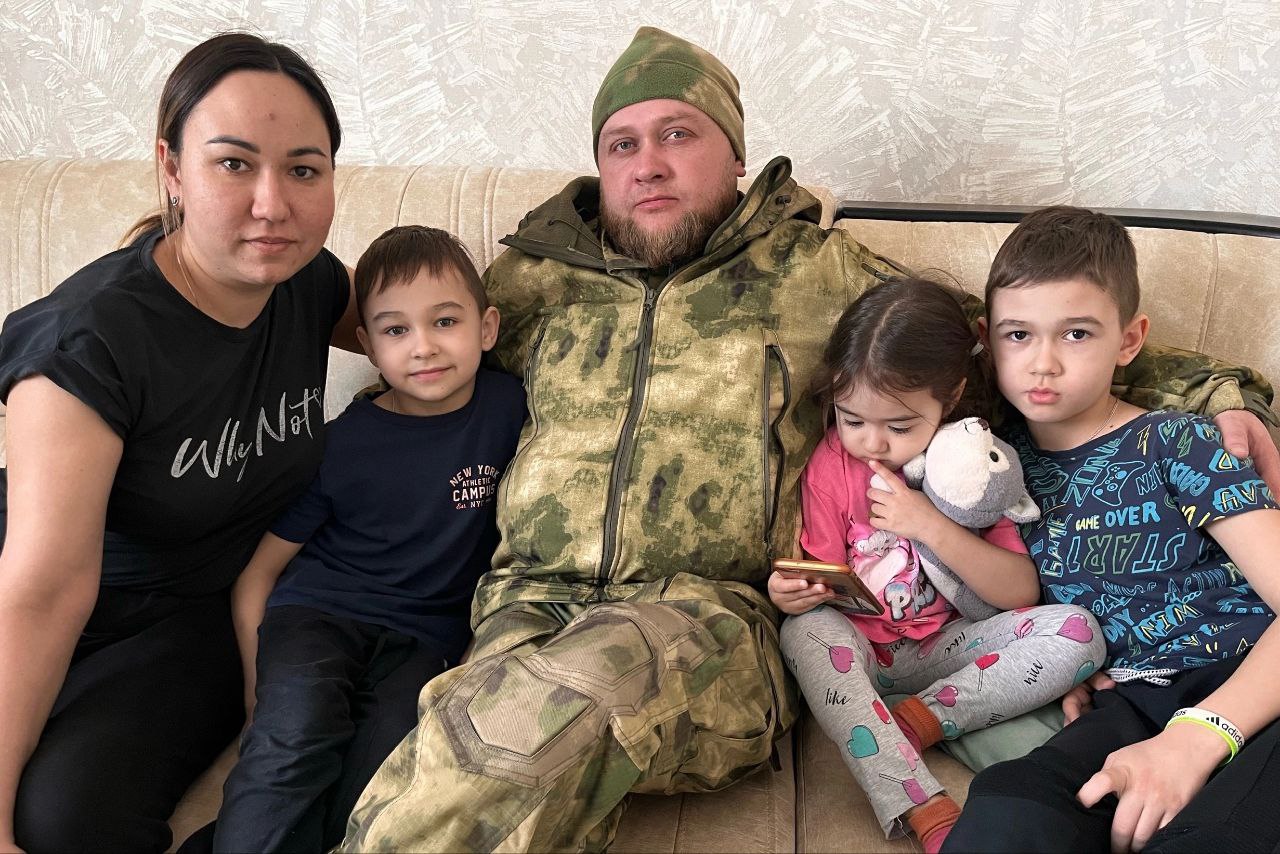